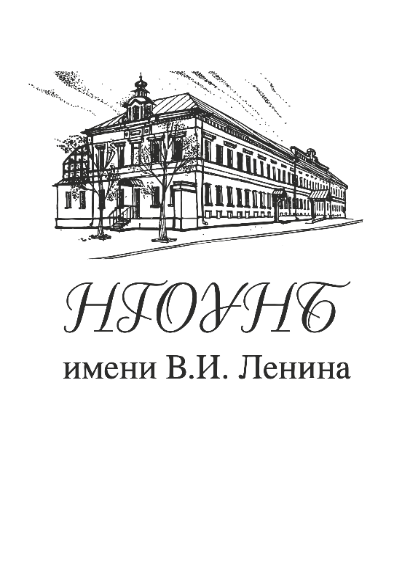 ГБУК НО «Нижегородская государственная областная универсальная научная библиотека им. В.И. Ленина»
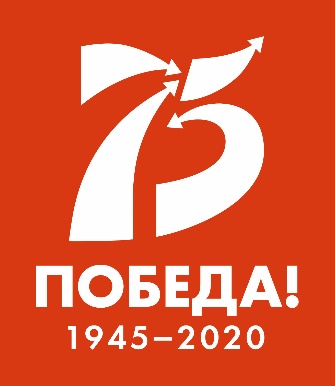 Фонд Нижегородской государственной областной универсальной научной библиотеки 
в период Великой Отечественной войны:
цифровые решения по сохранению памяти военных лет
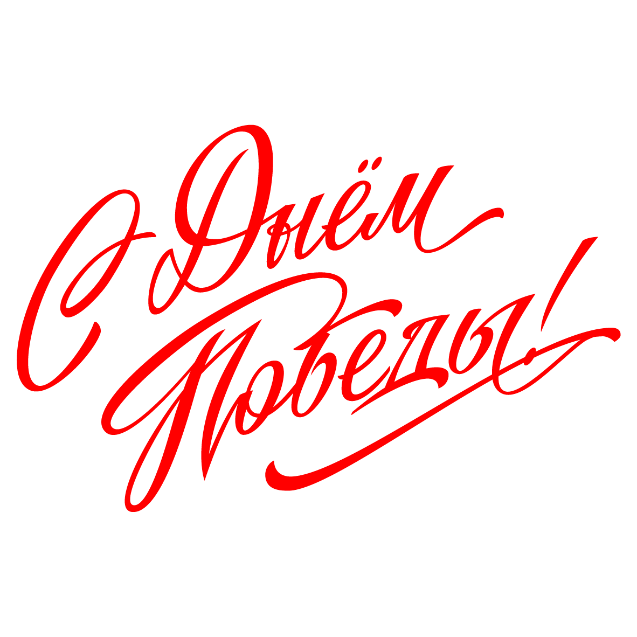 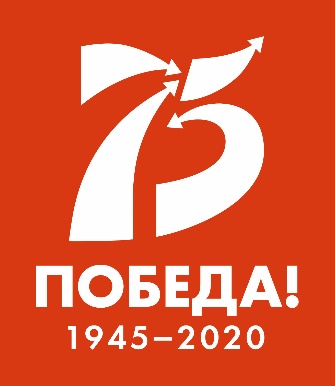 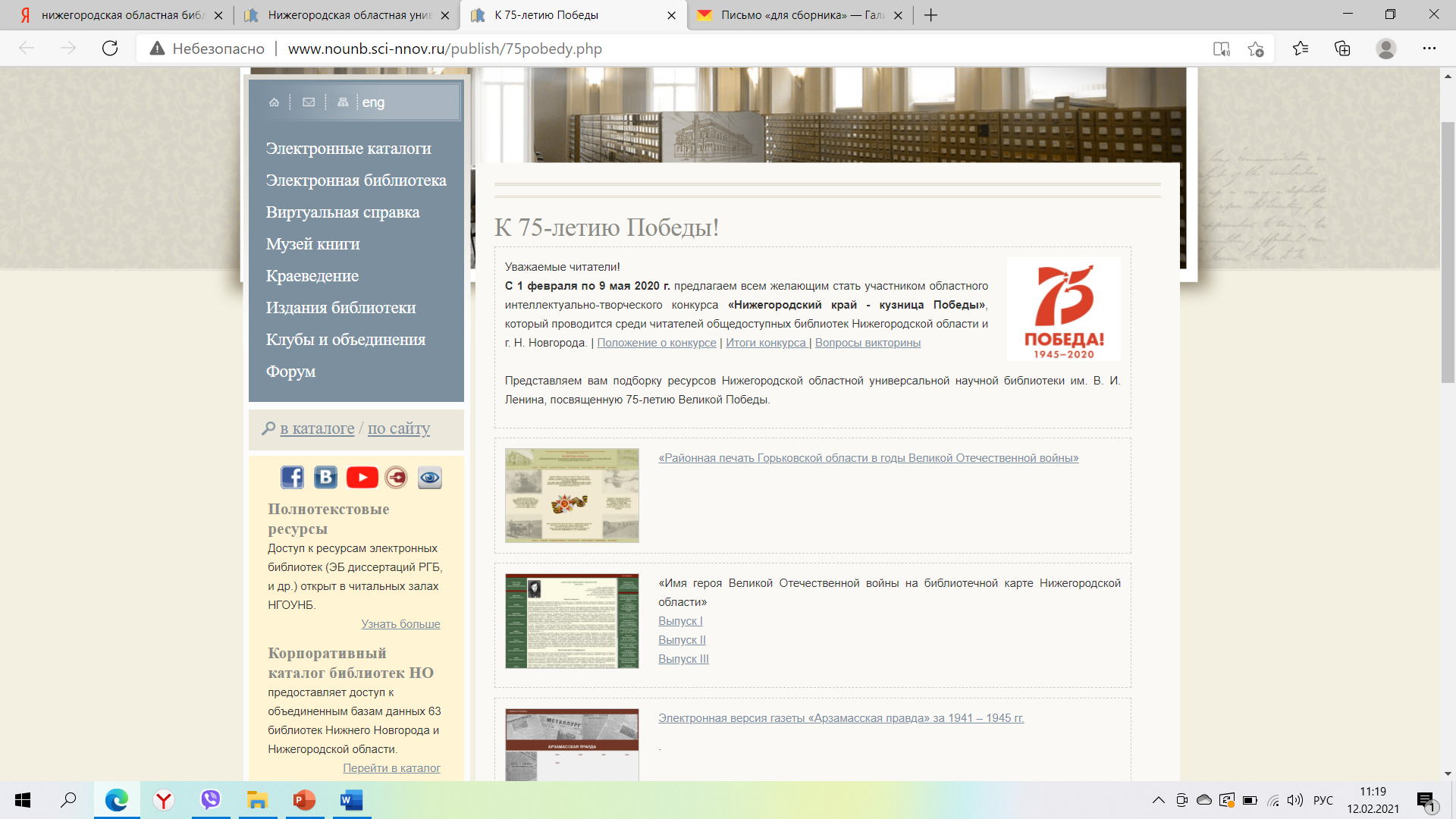 С целью сохранения памяти героических страниц истории Нижегородская государственная областная универсальная научная библиотека им. В.И. Ленина
осуществляет оцифровку сформированного документального наследия 
военных лет
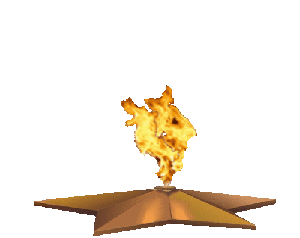 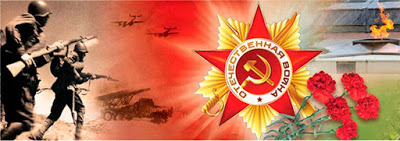 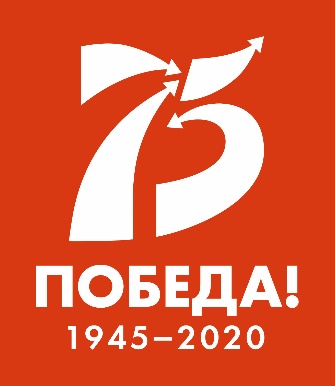 Помни войну! Пусть далека она и туманна.Годы идут. Командиры уходят в запас.Помни войну! Это, право же, вовсе не странно -Помнить все то, что когда-то касалось всех нас.                                                                                            Юрий Визбор
К 75-летию Победы в Великой Отечественной войне 1941-1945 гг. Электронная библиотека НГОУНБ представляет пользователям коллекции оцифрованных документов:«Нижегородская периодическая печать» «Дети блокады на нижегородской земле»«Войной испытанные строки»
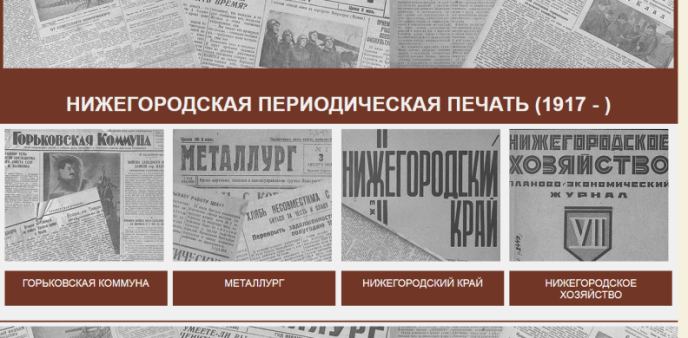 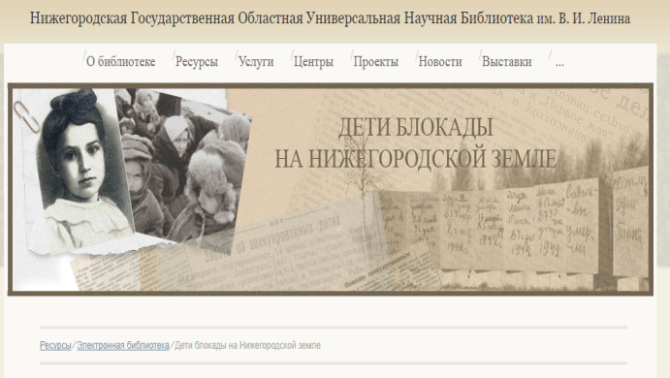 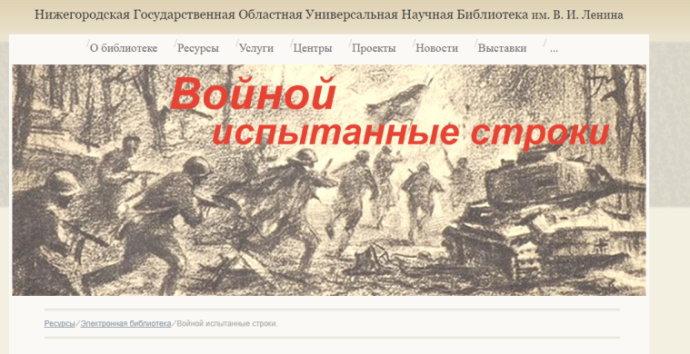 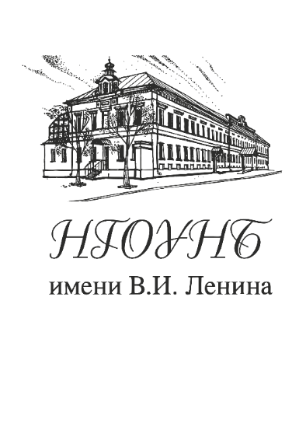 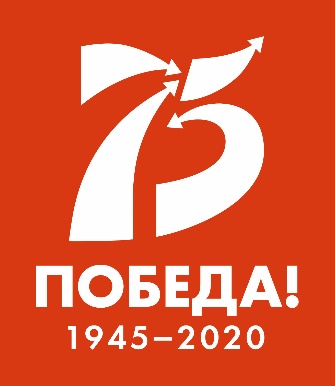 Электронные коллекции нижегородской Ленинки
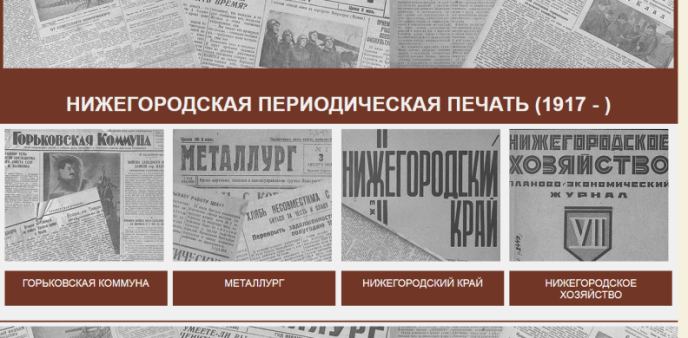 Единственным источником, позволяющим получить максимально широкое представление о жизни народа, страны во время войны, является периодика. 
В ней отражены все аспекты — события на фронте, в тылу, 
за границей, бытовые подробности; 
в периодике, как ни в чём другом, ощущается дух времени. Информация в газетах позволяла оценить, как общество относилось к тем событиям, которые для него были неведомым будущим, а для нас являются известным прошлым
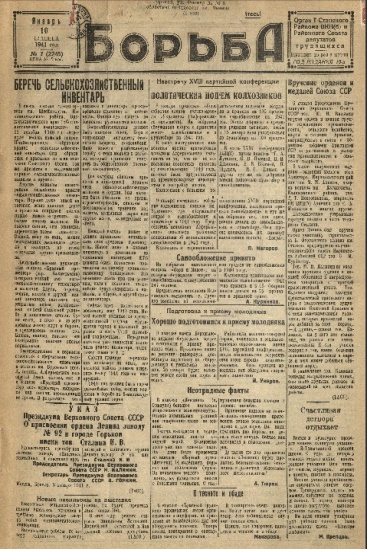 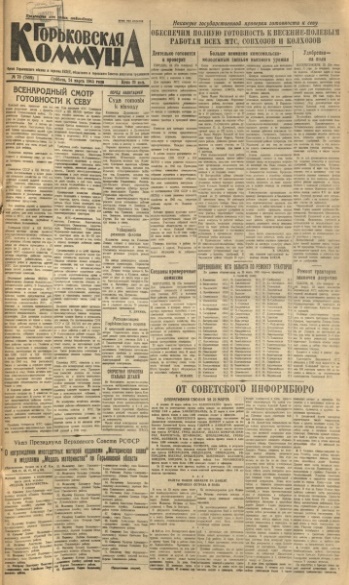 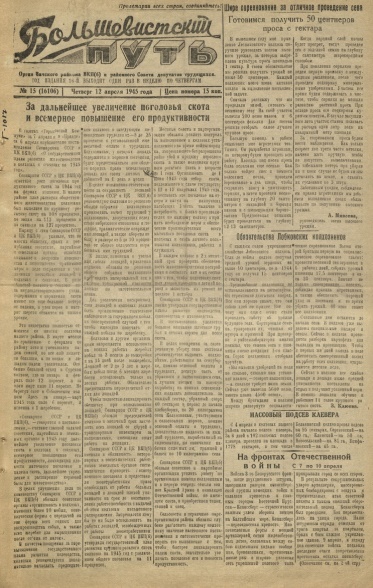 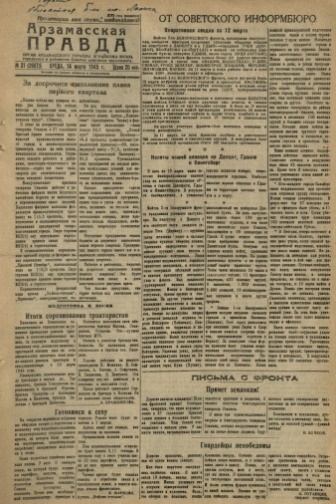 http://www.nounb.sci-nnov.ru/fulltext/periodic/index1917.html
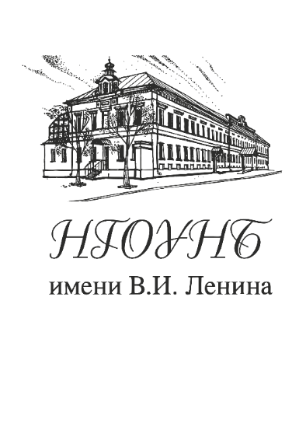 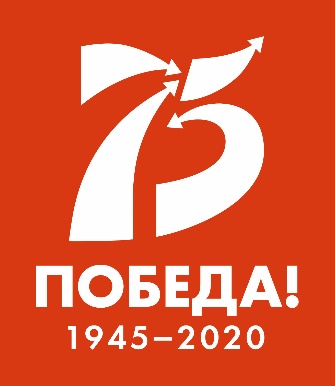 Электронные коллекции нижегородской Ленинки
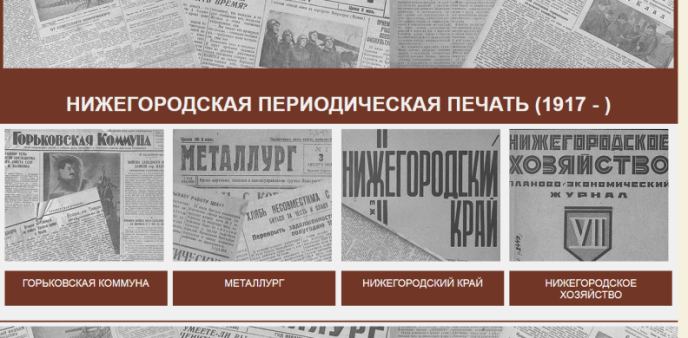 Оцифрованные газеты знакомят 
с ежедневной хроникой военных лет, отраженной 
в газетной строке
В 1941-1945 гг. областная газета 
«Горьковская коммуна» стала для своих земляков настоящей боевой подругой. 
Она отправлялась на фронт и поднимала дух трудящихся в тылу, не просто публиковала информацию о людях, датах и событиях,
 а прокладывала путь в историю, оставаясь зеркалом каждого военного дня
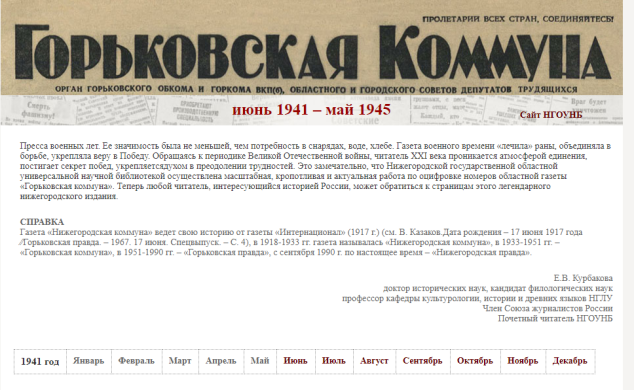 http://www.nounb.sci-nnov.ru/fulltext/periodic/index1917.html
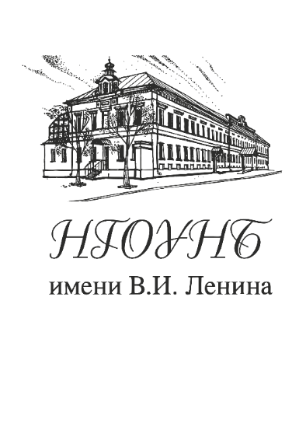 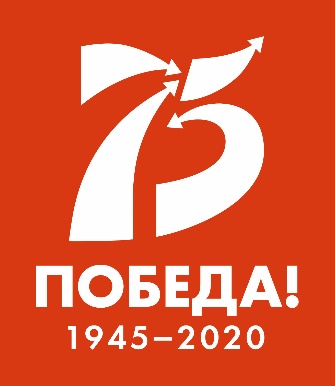 Электронные коллекции нижегородской Ленинки
«Районная печать Горьковской области 
в годы Великой Отечественной войны»
◆ полный список районных                                                             и многотиражных газет, выходивших                                        в Горьковской области в 1941-1945 гг.
◆ краткое описание 65 газет Горьковской области
◆ история областной печати в годы Великой Отечественной войны
◆ информация о вкладе жителей Горьковской области в строительство военной техники фотографии
◆ библиографические списки документов 
по страницам районной печати 
◆ полнотекстовые материалы из районных 
и многотиражных газет
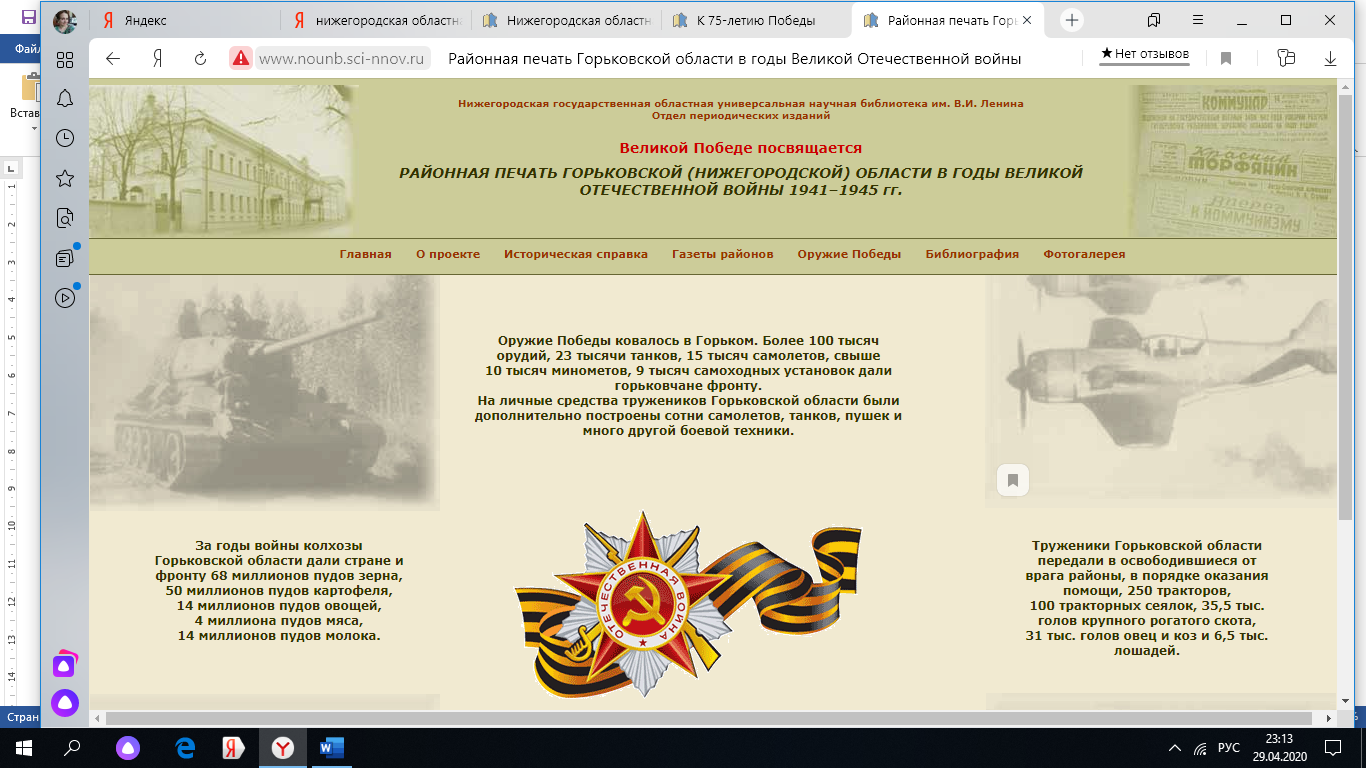 http://www.nounb.sci-nnov.ru/projects/pressa/index.php
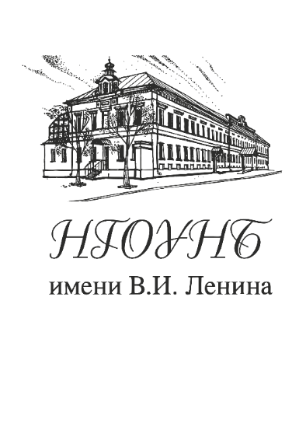 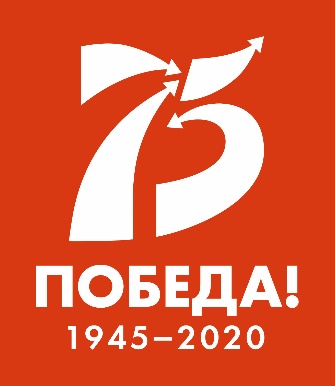 Электронные коллекции нижегородской Ленинки
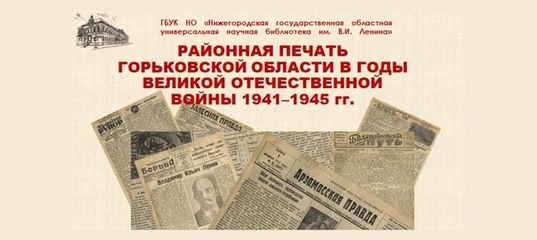 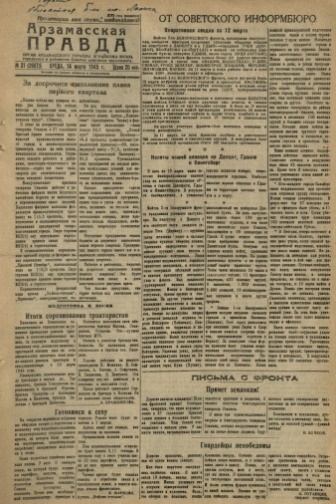 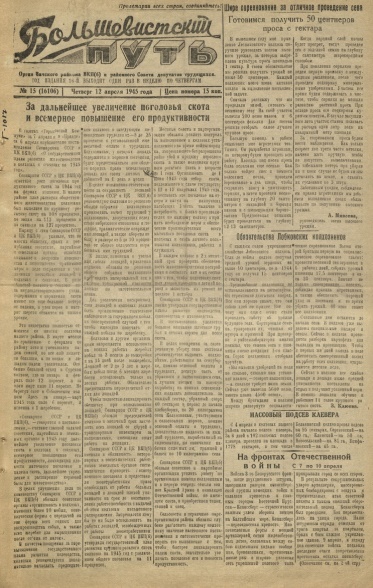 Газетная летопись рассказывает о датах, фактах, боевых и трудовых подвигах жителей Горьковской области. И теперь, получив районные газеты                                               в оцифрованном виде, любой читатель, интересующийся историей России, историей Нижегородской области сможет обратиться к страницам этих изданий
http://www.nounb.sci-nnov.ru/fulltext/periodic/index1917.html
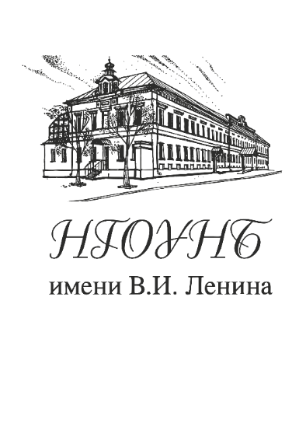 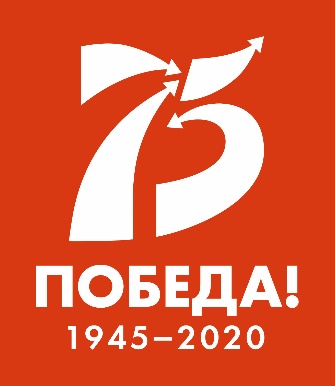 Электронные коллекции нижегородской Ленинки
Оцифрованный архив газет доступен                                в электронной библиотеке
«Арзамасская правда»  
http://www.nounb.sci-nnov.ru/fulltext/periodic/raion/arz/index.html
«Большевистский путь»  
http://www.nounb.sci-nnov.ru/fulltext/periodic/raion/bp/index.html
«Борьба»
 http://www.nounb.sci-nnov.ru/fulltext/periodic/raion/.. 
«Горьковская коммуна»
http://www.nounb.sci-nnov.ru/fulltext/gorcom/index.html
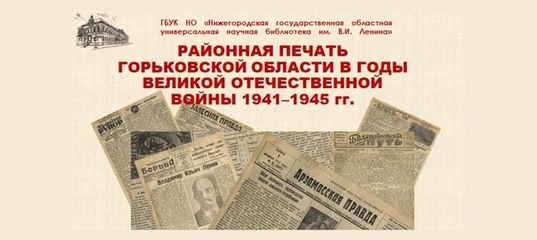 http://www.nounb.sci-nnov.ru/fulltext/periodic/index1917.html
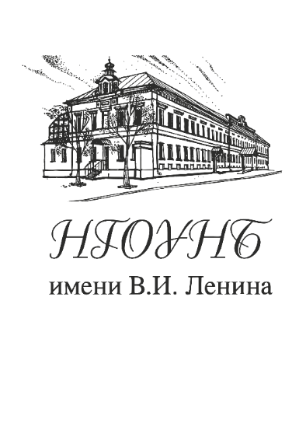 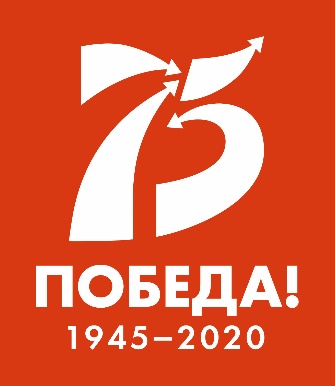 Электронные коллекции нижегородской Ленинки
С первых дней войны в газете 
«Арзамасская правда» создаются новые рубрики, отвечающие требованиям военного времени: «Боевые эпизоды», 
«На фронтах Отечественной войны», 
«Жизнь Красной Армии», 
«Что ТЫ сделал для фронта?», «Подарки фронтовикам», «Школам освобожденных районов – нашу товарищескую помощь»
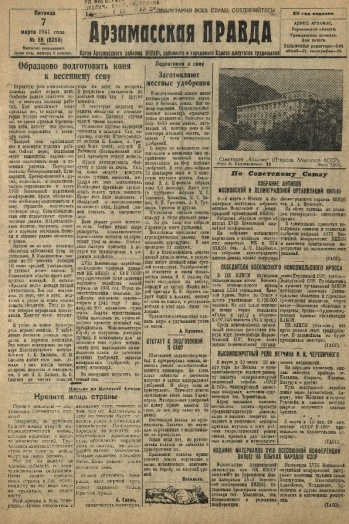 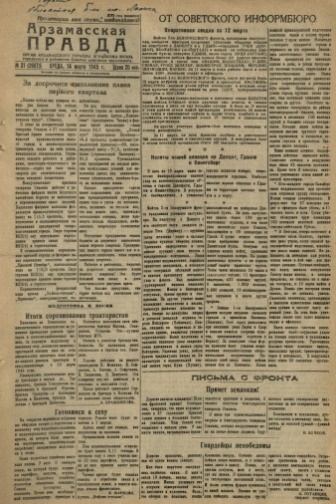 http://www.nounb.sci-nnov.ru/fulltext/periodic/index1917.html
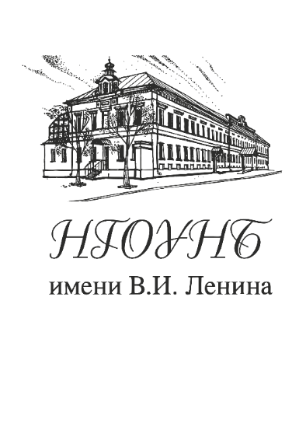 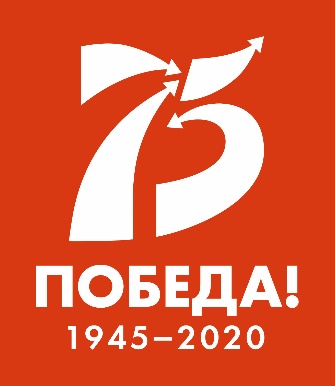 Электронные коллекции нижегородской Ленинки
Главными задачами газеты «Большевистский путь» в годы Великой Отечественной войны были: информация о положении на фронтах и мобилизация населения на помощь Красной Армии. В газете появились новые рубрики: 
«От советского Информбюро», 
«В последний час» (о событиях                             в действующей армии), 
«Боевые эпизоды» (о наиболее значимых и героических моментах боевых действий), 
«Письмо с фронта»
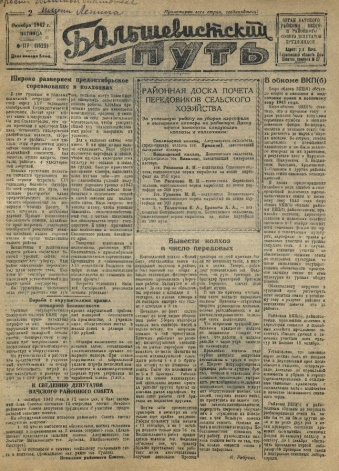 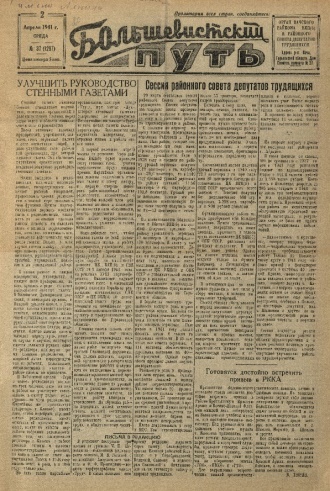 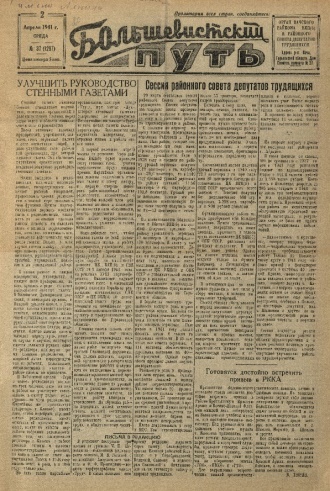 http://www.nounb.sci-nnov.ru/fulltext/periodic/index1917.html
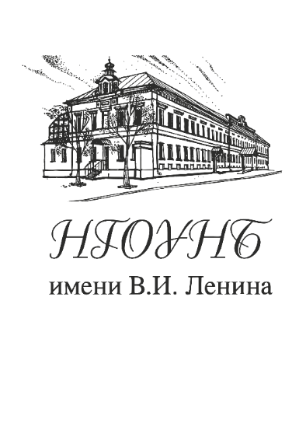 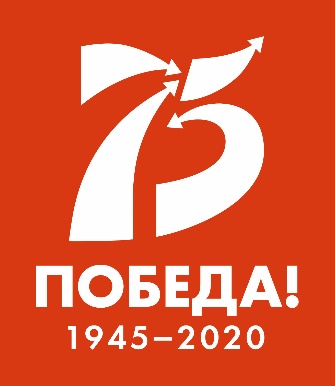 Электронные коллекции нижегородской Ленинки
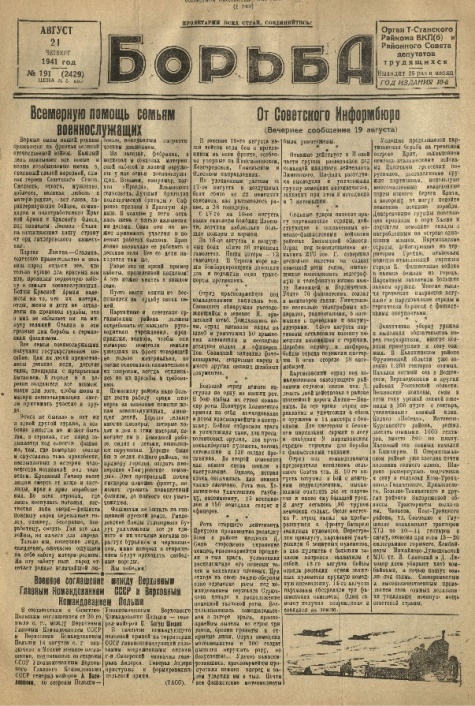 Используя печатное слово
 как призыв 
к самоотверженному труду, сотрудники газеты «Борьба» весь период войны были
 со своими читателями. 
Они делали все, чтобы жители района ни на минуту                              не сомневались 
в победе над врагом
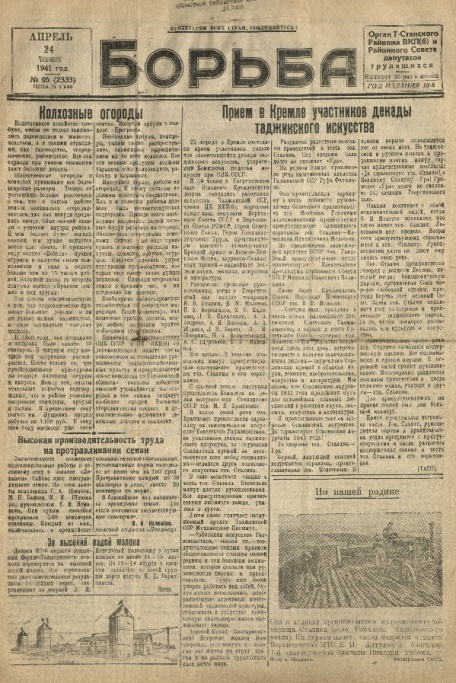 http://www.nounb.sci-nnov.ru/fulltext/periodic/index1917.html
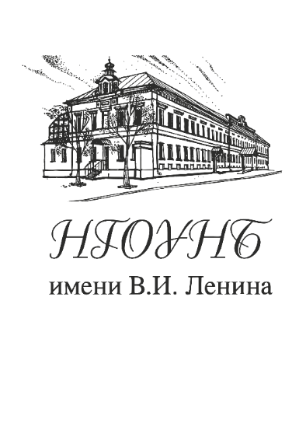 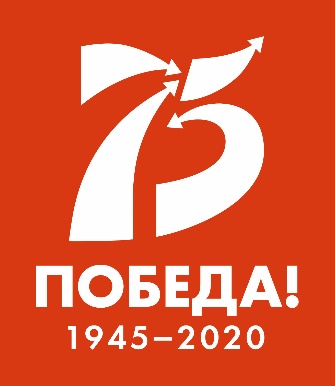 Электронные коллекции нижегородской Ленинки
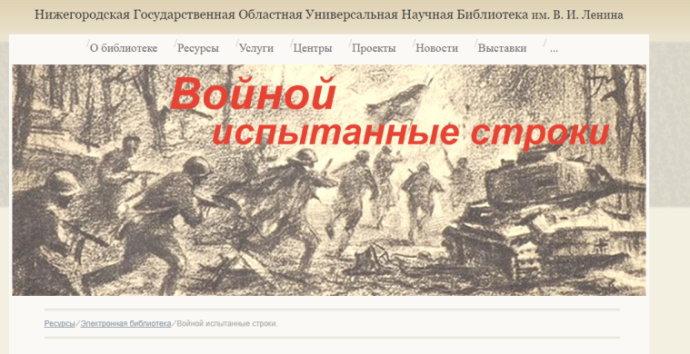 Коллекция содержит уникальные книги, изданные 
 в г. Горьком в годы 
Великой Отечественной войны
Представлены издания центральных и местных органов власти, приказы, постановления 
и выступления Верховного Главнокомандующего 
И.В. Сталина, выступления министра иностранных дел 
В.М. Молотова,  
а также текст Конституции СССР
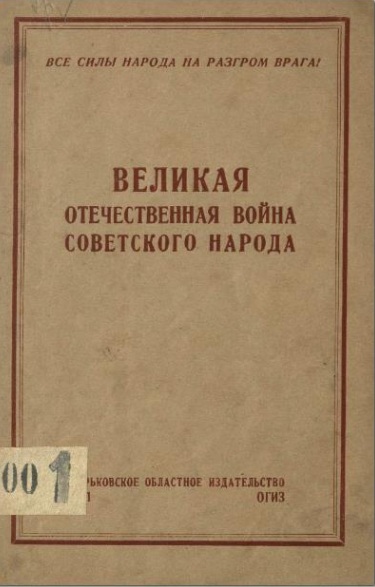 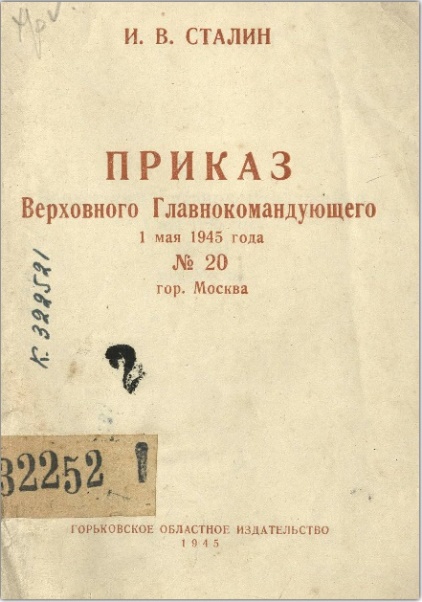 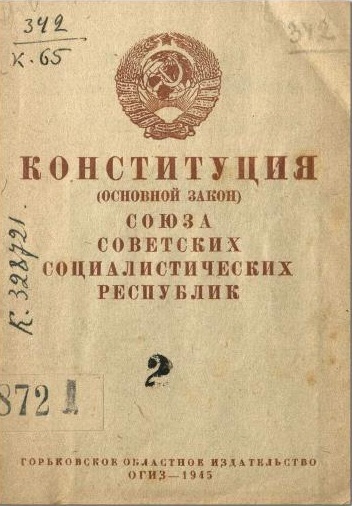 http://www.nounb.scinnov.ru/elib/colls/warstr.php
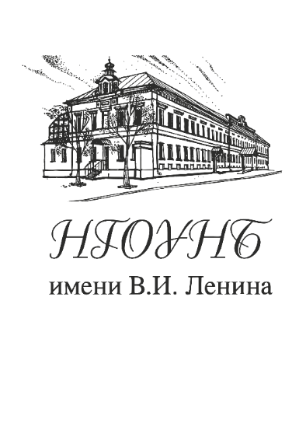 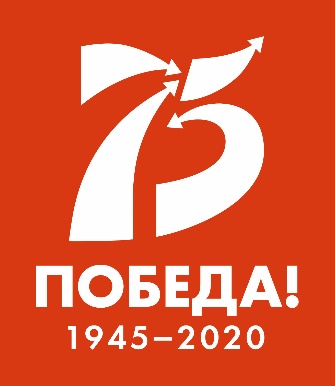 Электронные коллекции нижегородской Ленинки
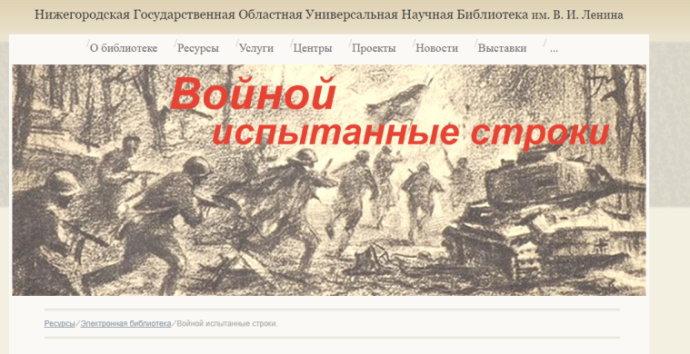 «Библиотека народного ополчения»
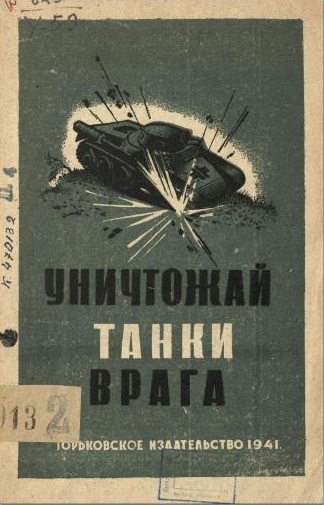 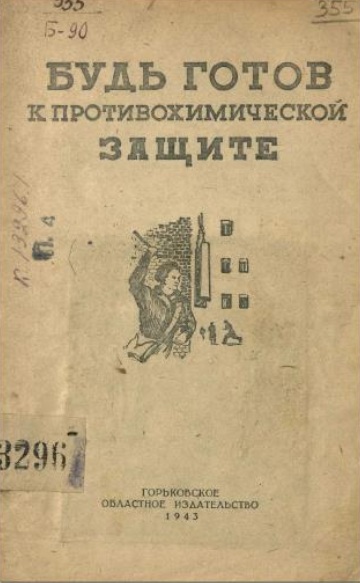 Содержит обучающие материалы по защите гражданского населения, 
 оказанию первой помощи, ведению  боевых действий
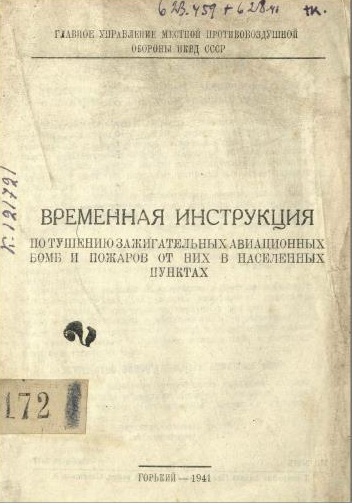 http://www.nounb.scinnov.ru/elib/colls/warstr.php
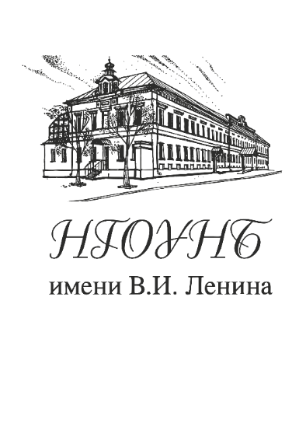 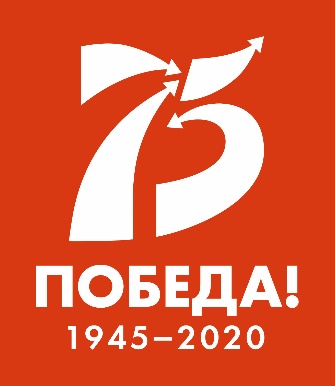 Электронные коллекции нижегородской Ленинки
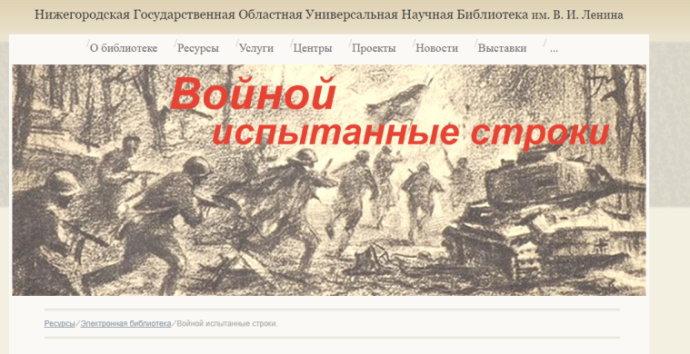 «Промышленность, транспорт, сельское хозяйство»
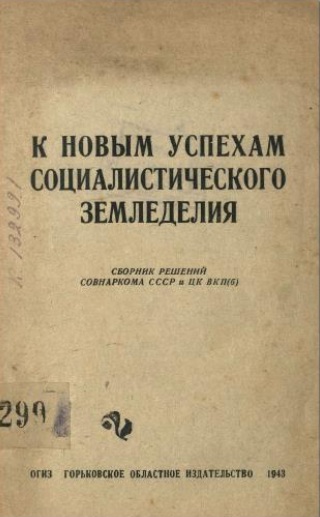 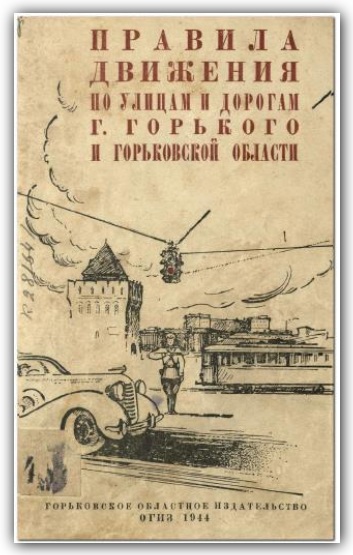 Содержит издания прикладного, практического значения, посвященные оптимизации работы промышленности, транспорта, сельского хозяйства в условиях военного времени
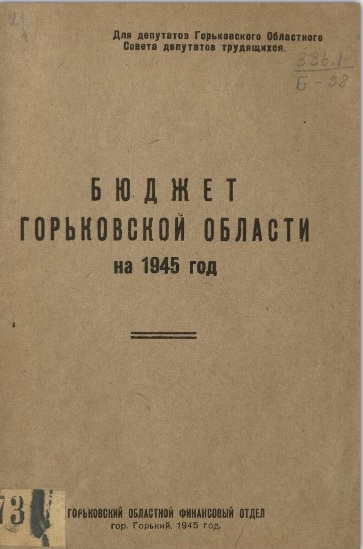 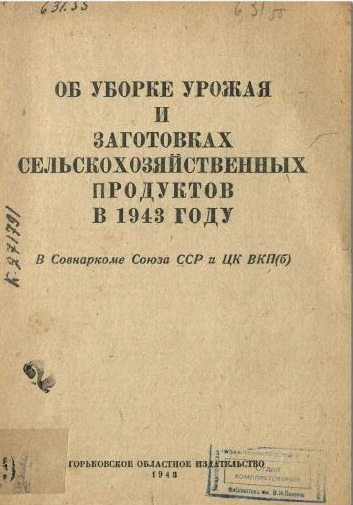 http://www.nounb.scinnov.ru/elib/colls/warstr.php
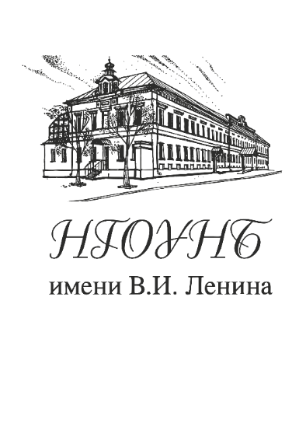 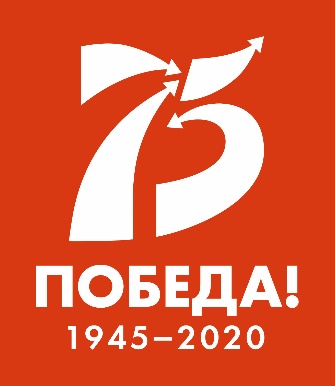 Электронные коллекции нижегородской Ленинки
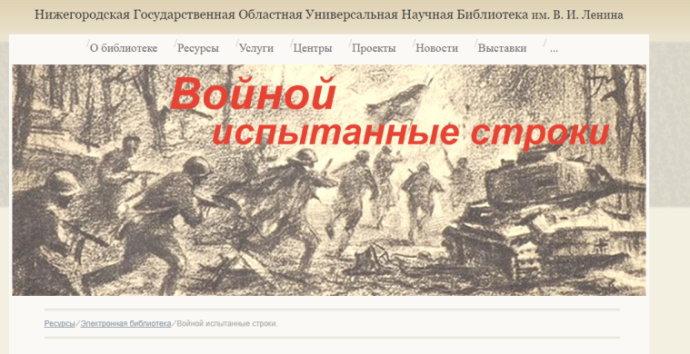 «Художественная литература»
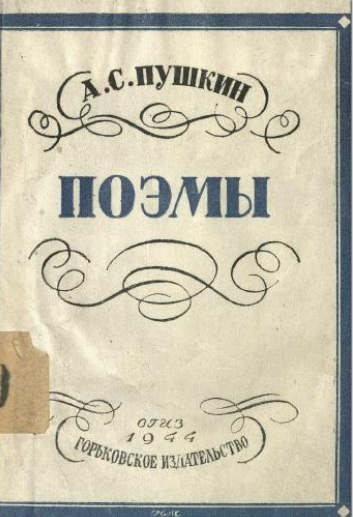 Среди книг, изданных в Горьком 
в военное время, есть и сборники стихов, художественной прозы 
и публицистики. Большое распространение и огромную популярность в годы Великой Отечественной войны получил жанр  злободневного художественного очерка. 
Среди них и очерк А. Толстого 
«Я призываю к ненависти»
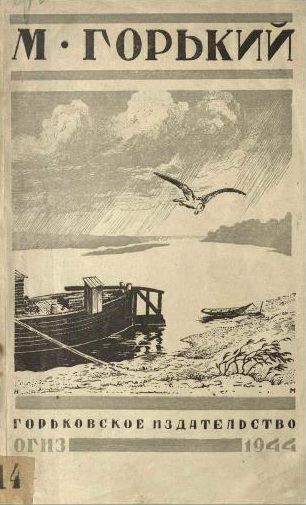 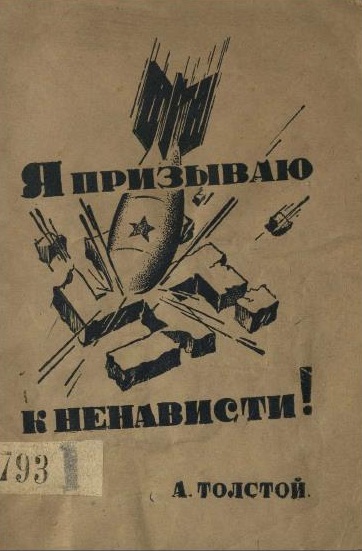 http://www.nounb.scinnov.ru/elib/colls/warstr.php
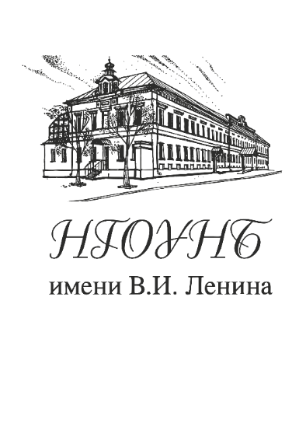 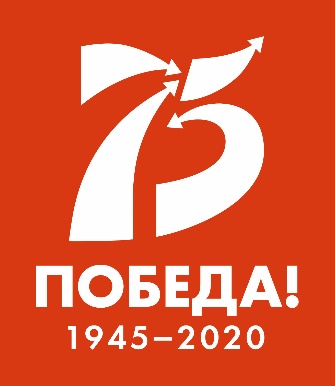 Электронные коллекции нижегородской Ленинки
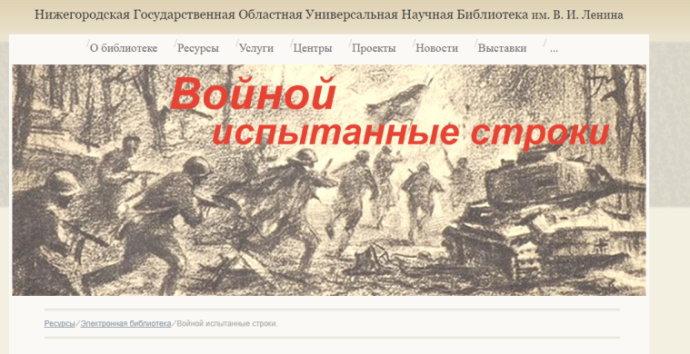 «Издания Н.И. Кочина»
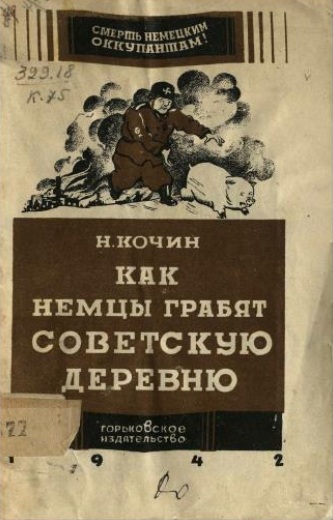 В коллекции «Войной испытанные строки»  представлены и издания нашего земляка 
– Николая Ивановича Кочина. 
В годы войны он обратился  
к публицистике, выступив автором очерков «Деревня в дни войны»  
и «Как немцы грабят советскую деревню», 
под его редакцией вышел сборник песен Великой Отечественной войны
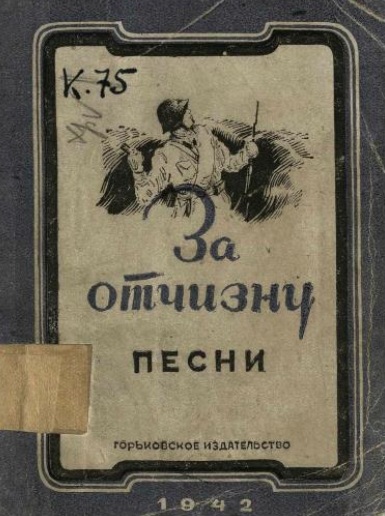 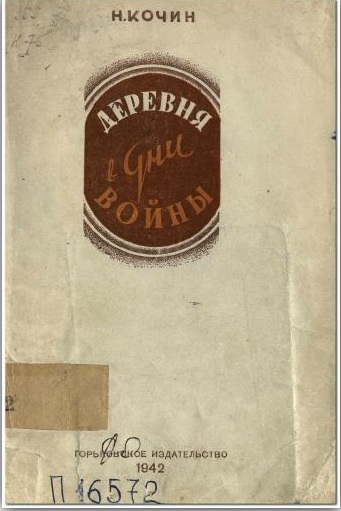 http://www.nounb.scinnov.ru/elib/colls/warstr.php
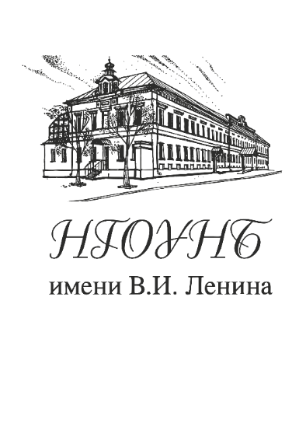 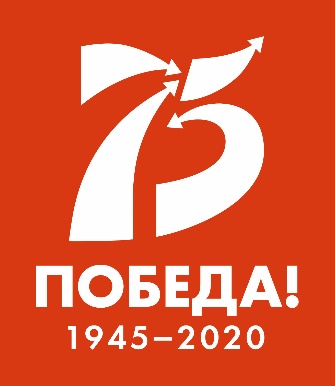 Электронные коллекции нижегородской Ленинки
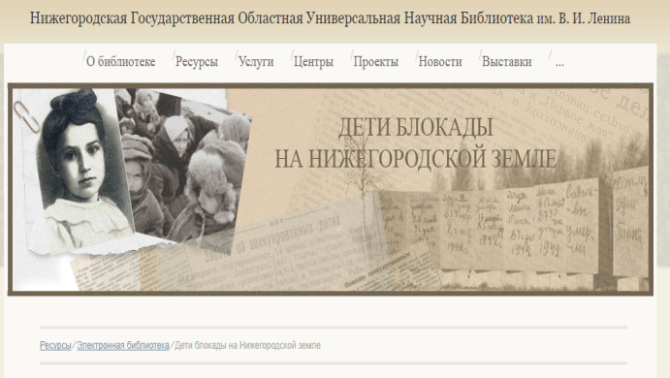 Коллекция
включает материалы, посвященные эвакуации детей блокадного Ленинграда 
и пребыванию 
их на нижегородской земле
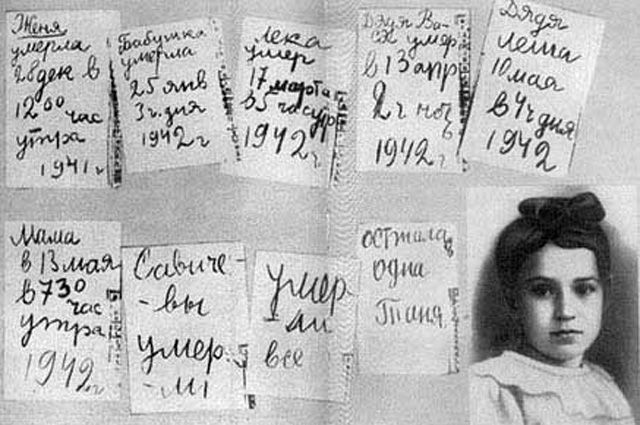 Среди эвакуированных в Горьковскую область детей была и Таня Савичева. Всему миру известен дневник  этой ленинградской школьницы.   
Девять страничек из дневника Тани стали обвинительным документом 
на Нюрнбергском процессе
http://www.nounb.sci-nnov.ru/elib/colls/blokada.php
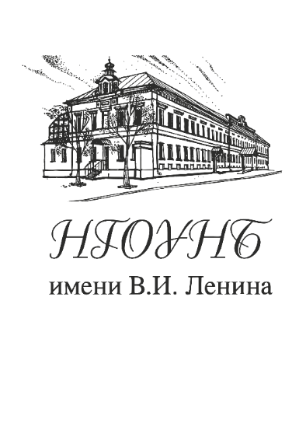 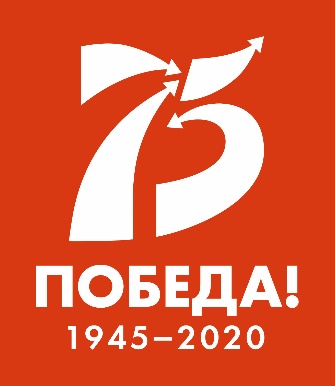 Электронные коллекции нижегородской Ленинки
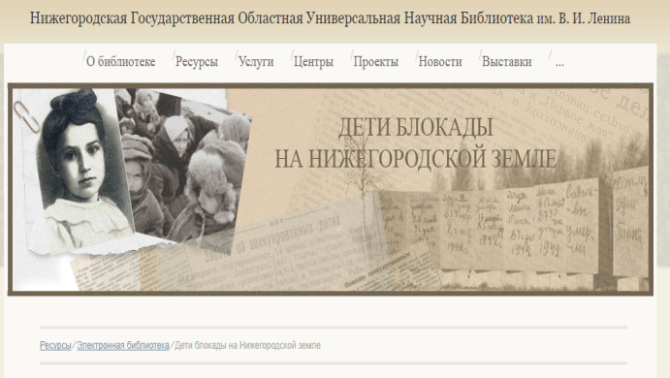 Коллекция содержит публикации, связанные 
с помощью горьковчан блокадному Ленинграду
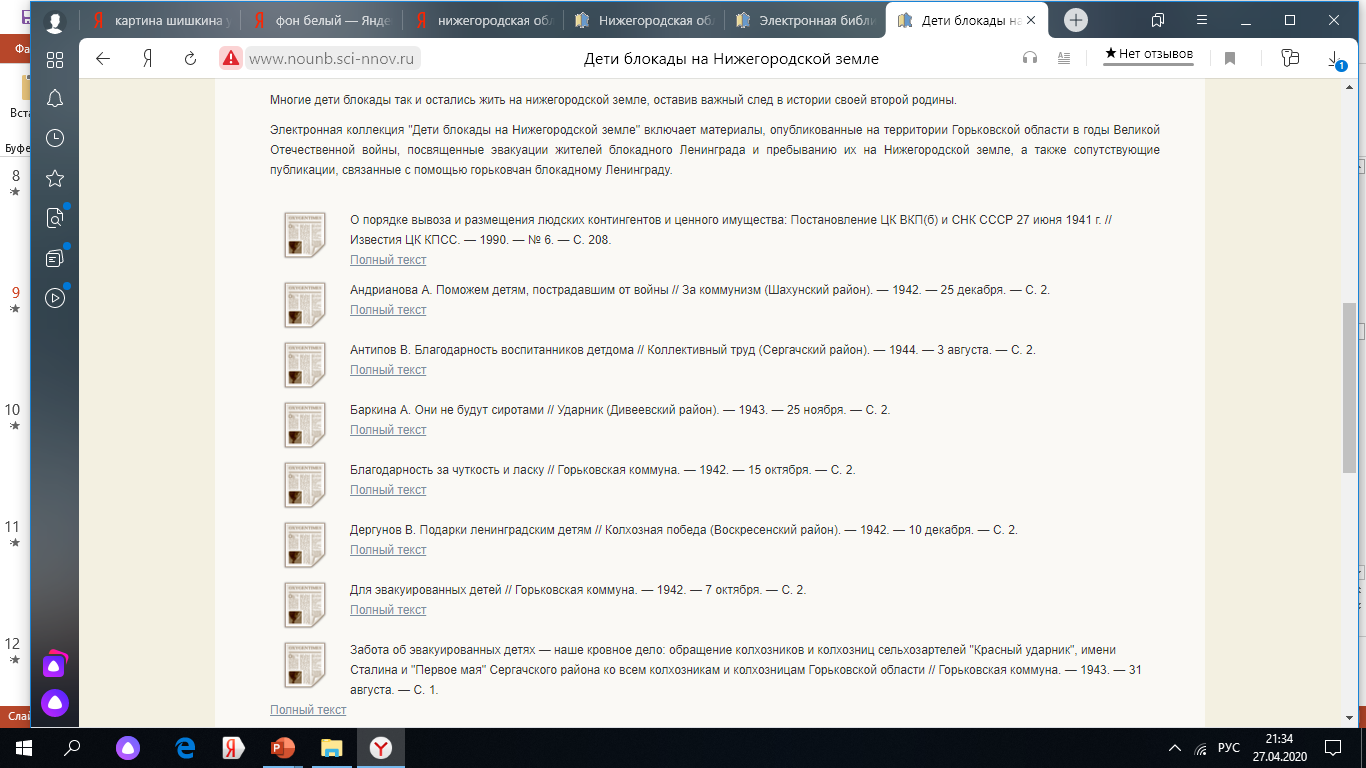 О том, как жилось детям, эвакуированным 
 из блокадного Ленинграда,  на нижегородской земле вы сможете узнать, перелистав страницы «Горьковской коммуны» 
и районных газет Горьковской области военной поры. Электронная библиотека делится 
с вами этими свидетельствами истории
http://www.nounb.sci-nnov.ru/elib/colls/blokada.php
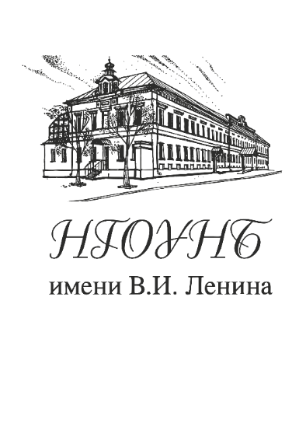 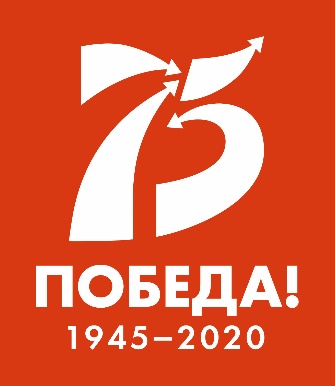 Электронные коллекции нижегородской Ленинки
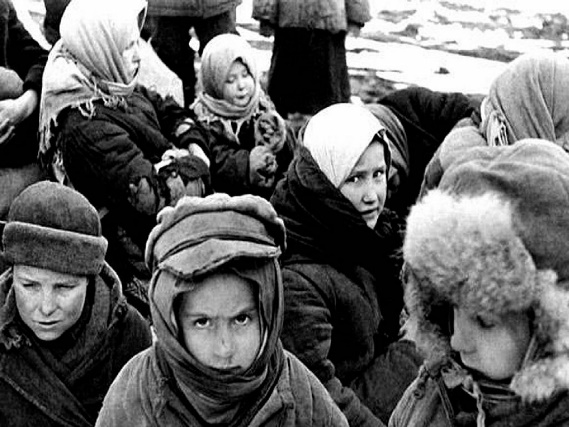 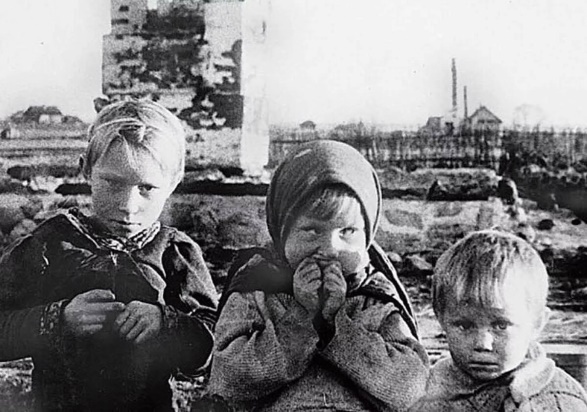 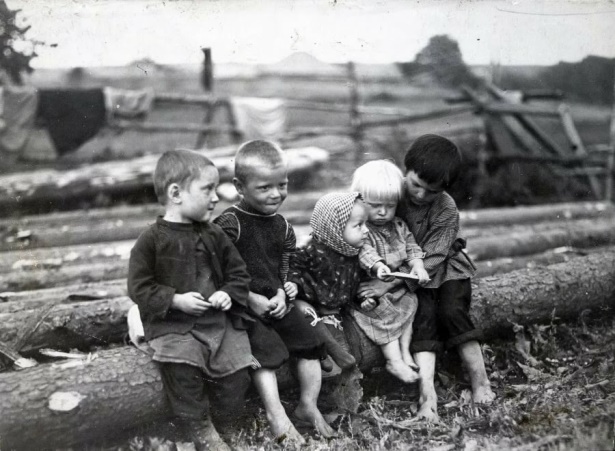 В Горьковской области нашли приют 5500 детей блокадного Ленинграда. 
Для них были открыты 
42 детских дома по всей области
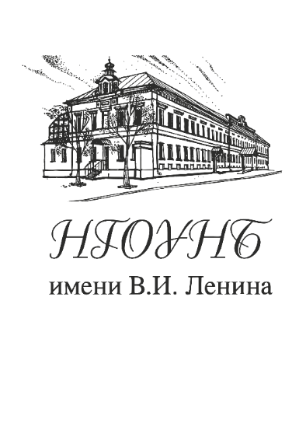 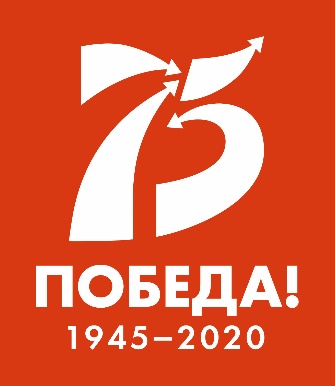 Электронные коллекции нижегородской Ленинки
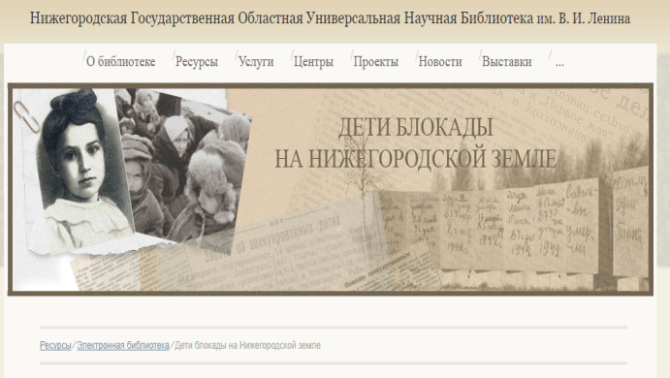 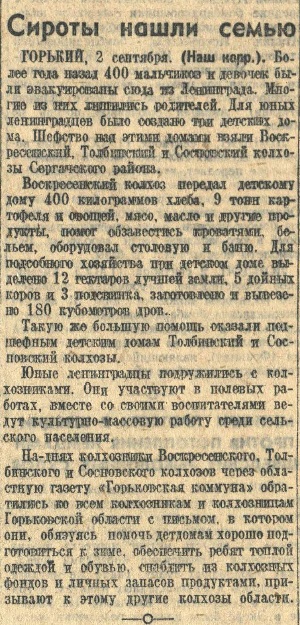 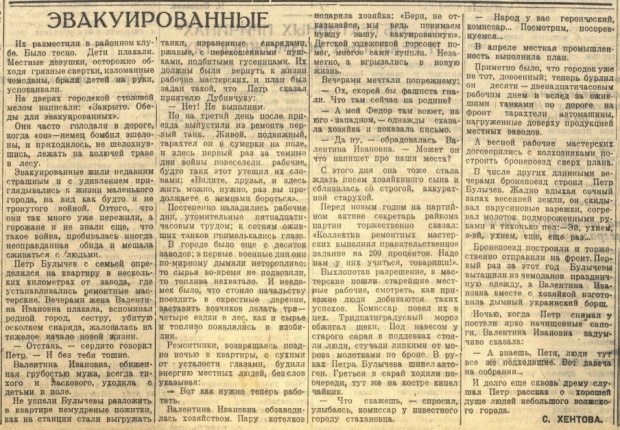 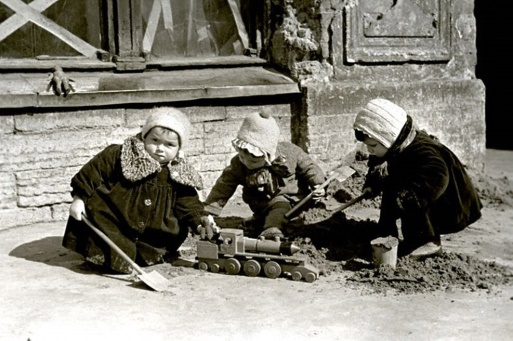 Сироты нашли семью // Комсомольская правда.
 — 1943. — 3 сентября. — С. 3.
Хентова С. Эвакуированные // Горьковская коммуна.
 — 1942. —  30 октября. — С. 2.
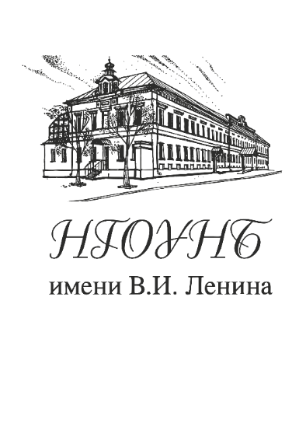 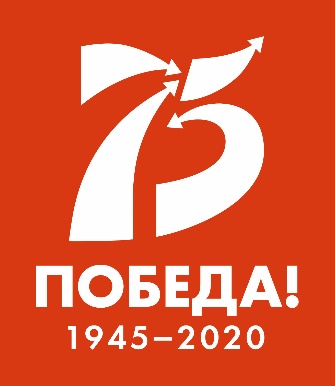 Электронные коллекции нижегородской Ленинки
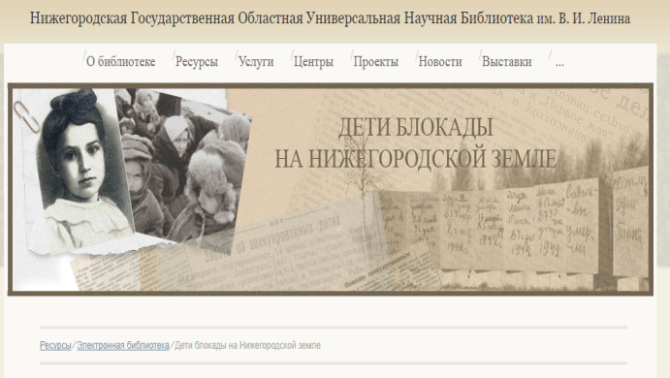 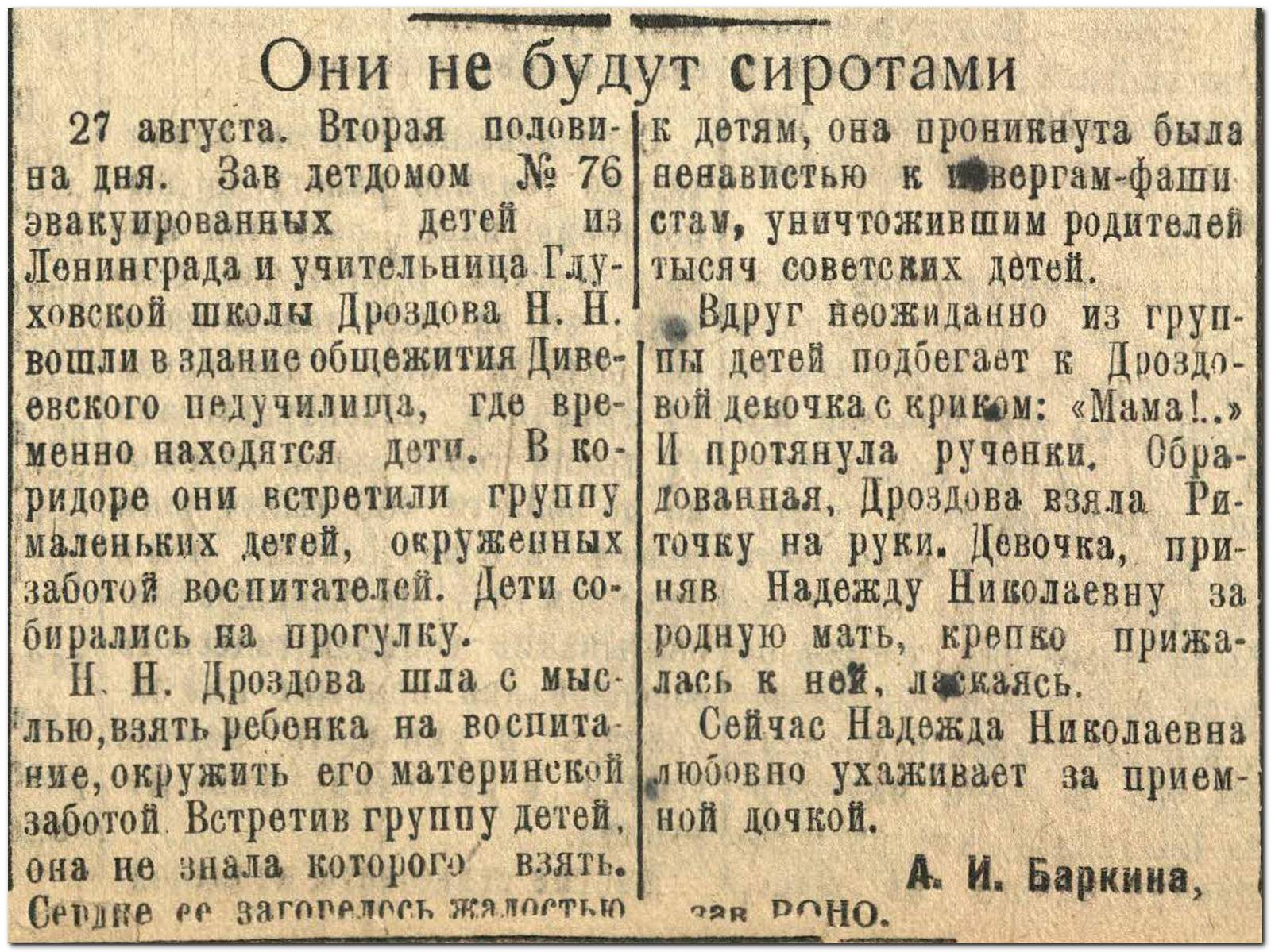 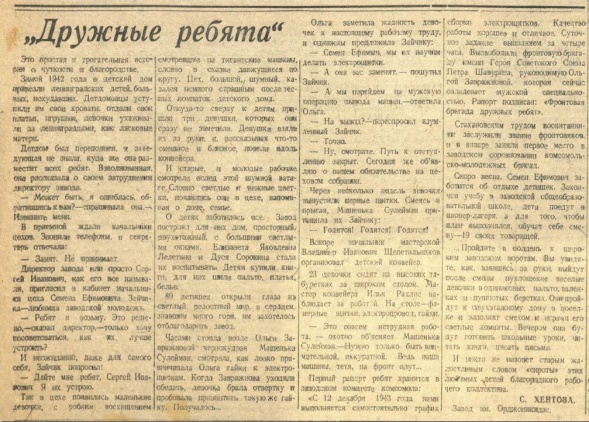 Баркина А. Они не будут сиротами // Ударник (Дивеевский район). — 1943. — 25 ноября. — С. 2.
Хентова С. "Дружные ребята" // Горьковская коммуна. 
— 1944. — 1 марта. — С. 2.
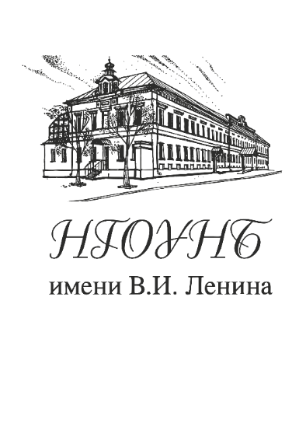 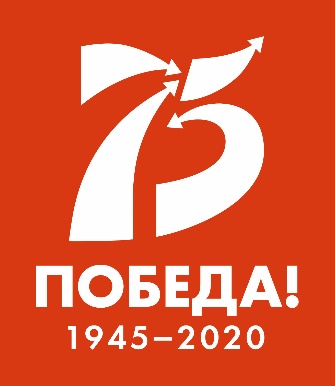 Электронные коллекции нижегородской Ленинки
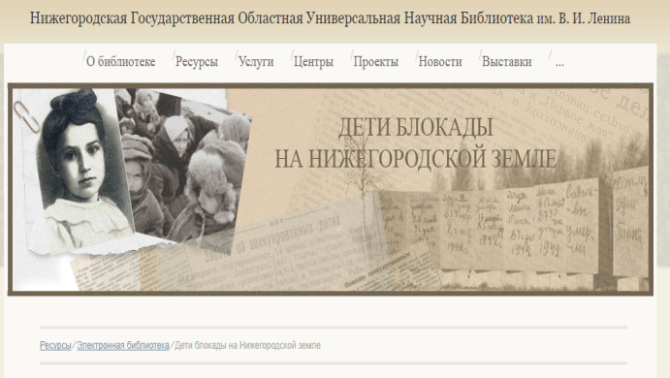 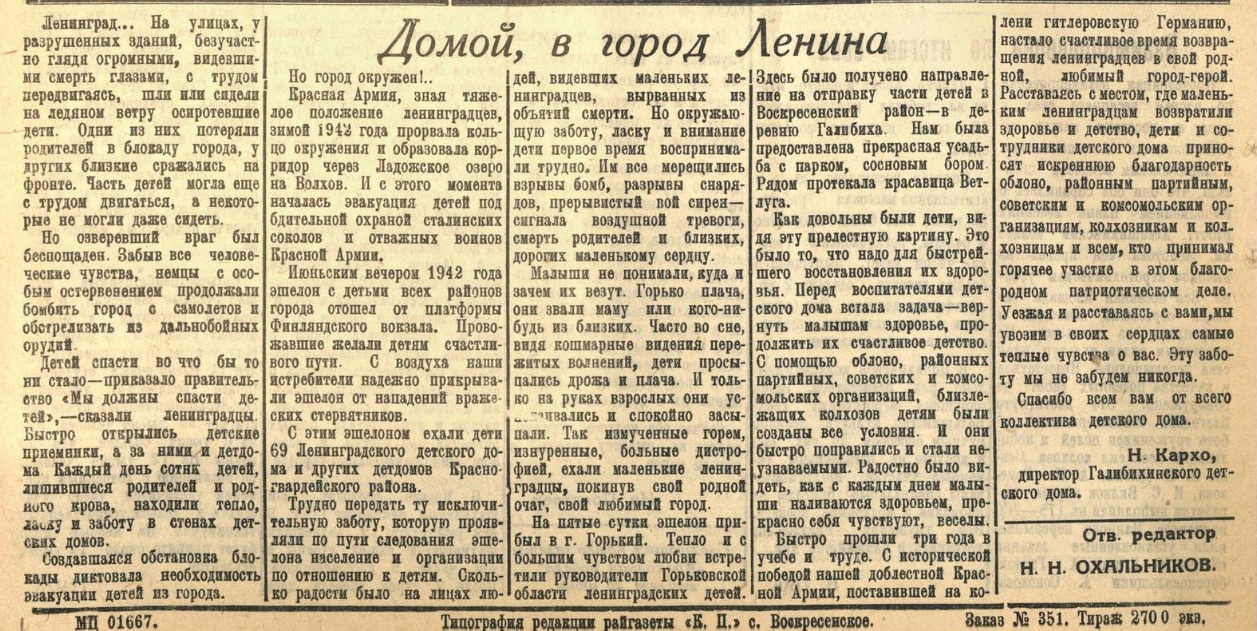 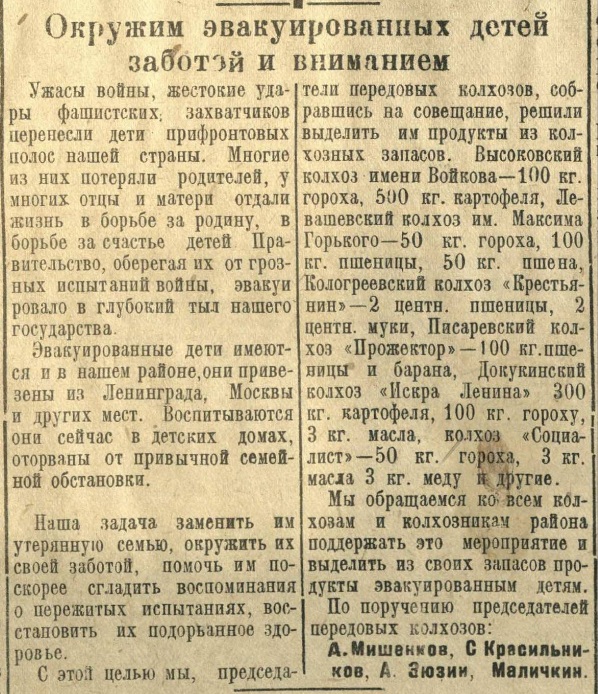 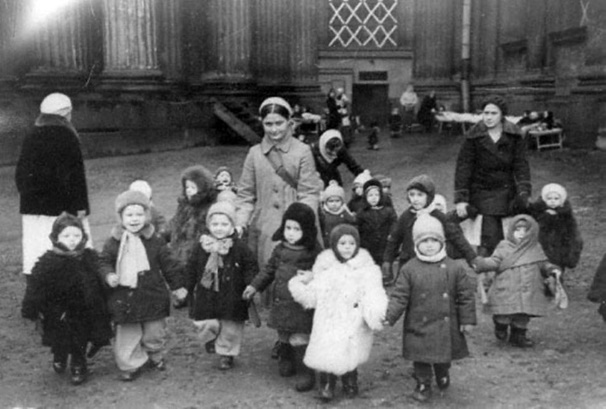 Кархо Н. Домой, в город Ленина // Колхозная победа (Воскресенский район). — 1945.
 — 14 июня. — С. 2.
Мишенков А. Окружим эвакуированных детей заботой 
и вниманием // Колхозная правда (Ардатовский район).
 — 1943.— 13 января. — С. 1.
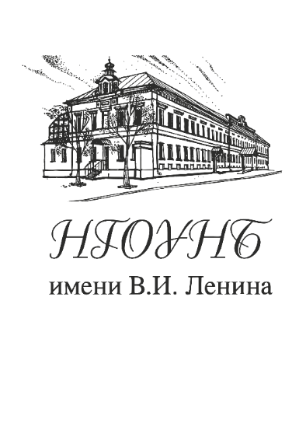 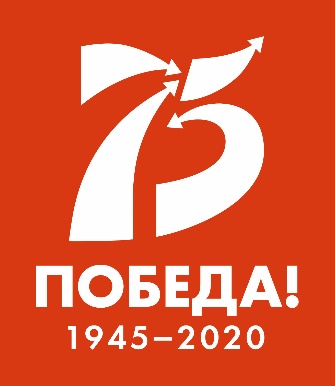 Электронные коллекции нижегородской Ленинки
«Хроника Великой Отечественной войны на страницах газеты «Горьковская коммуна» за 1941-1945 гг.»
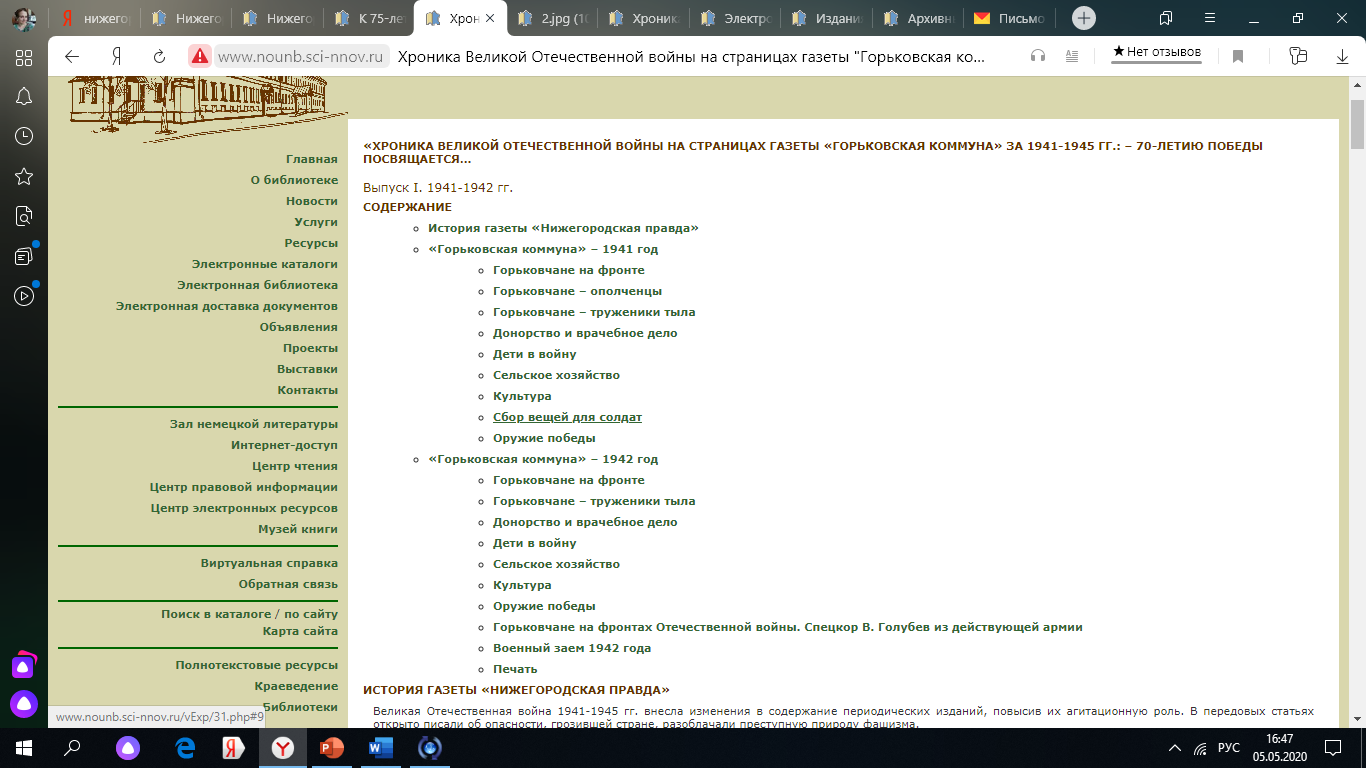 содержит фотоматериалы 
и избранные статьи о жизни горьковчан, 
собранные по темам:
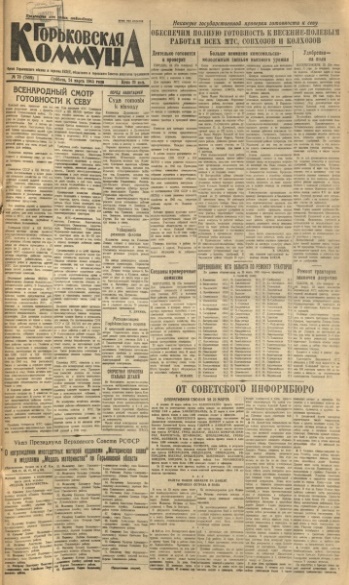 Горьковчане на фронте
 Горьковчане – ополченцы
 Горьковчане – труженики тыла
 Донорство и врачебное дело
 Дети в войну
 Сельское хозяйство
 Культура
 Сбор вещей для солдат
 Оружие победы
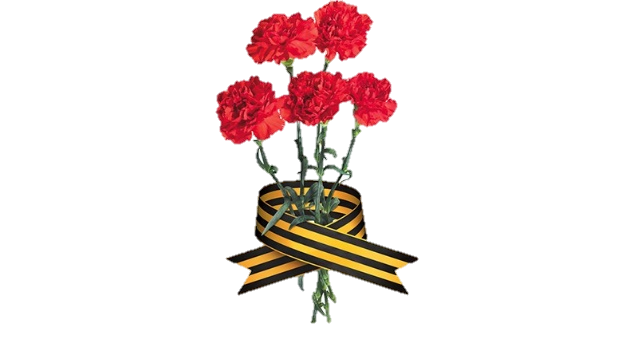 http://www.nounb.sci-nnov.ru/vExp/31.php
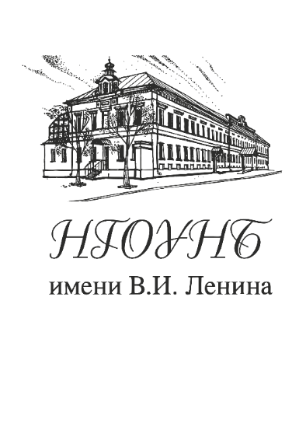 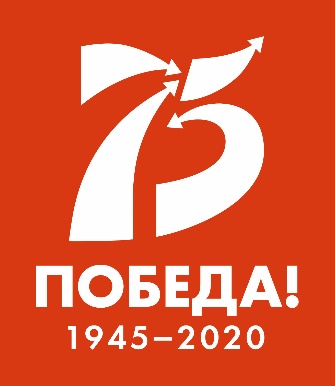 Электронные коллекции нижегородской Ленинки
Виртуальная выставка «ЗА НАШУ ПОБЕДУ!»
содержит репродукции плакатов времен Великой Отечественной войны 
и первых послевоенных лет, хранящиеся в фондах библиотеки
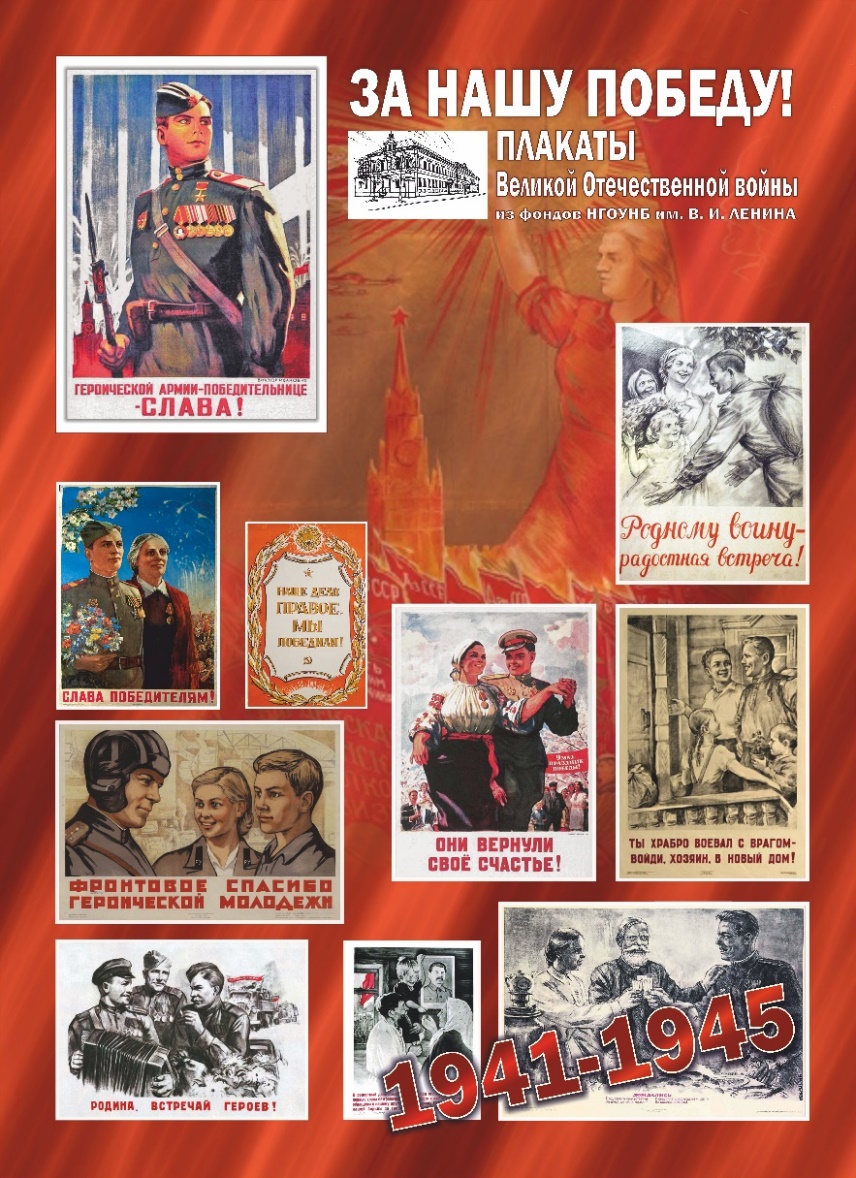 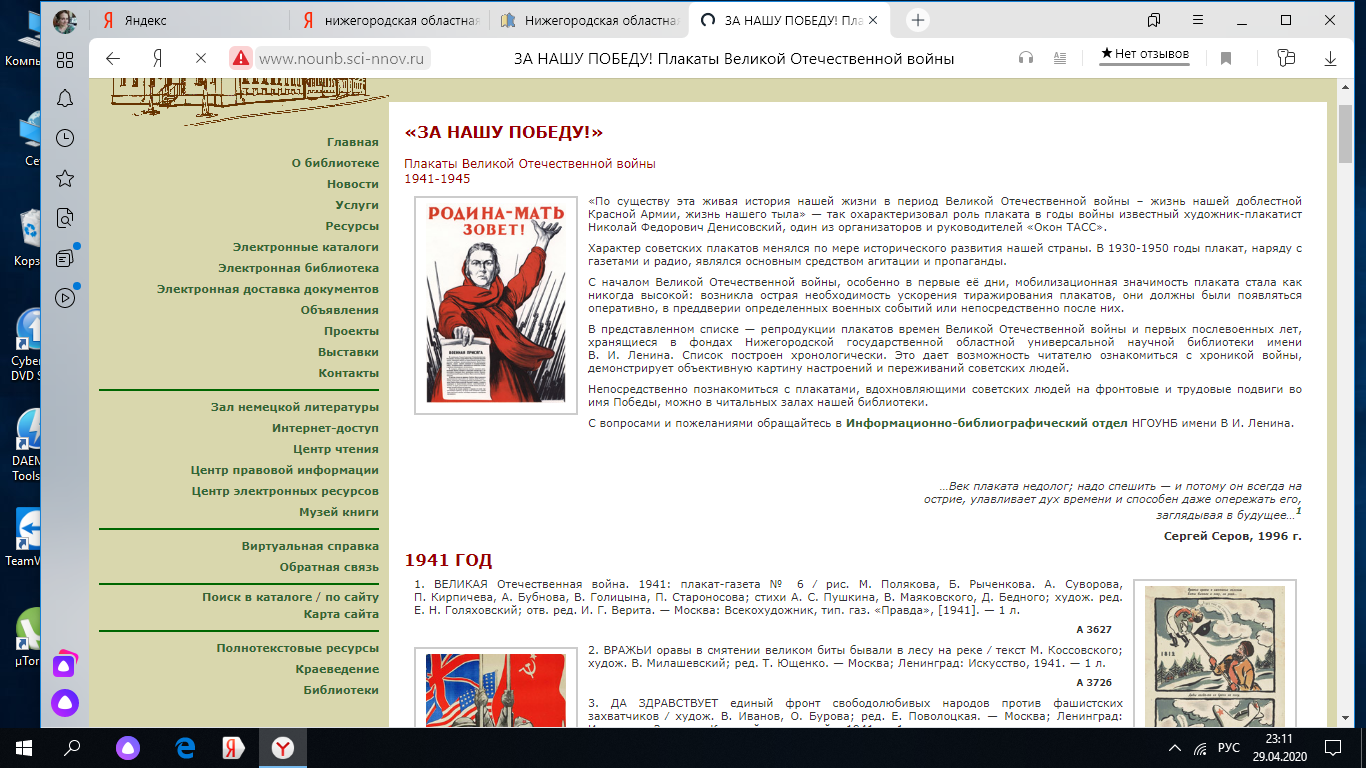 http://www.nounb.sci-nnov.ru/vExp/36.php
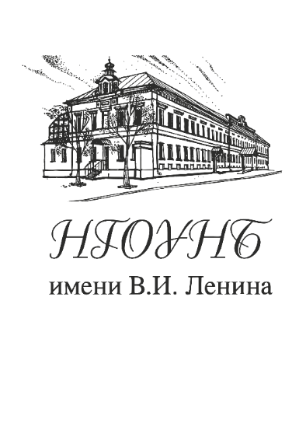 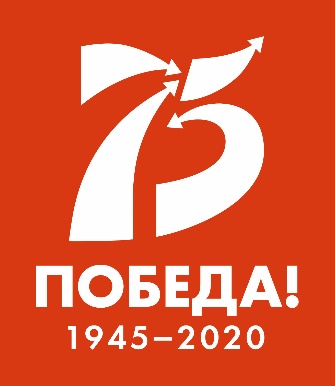 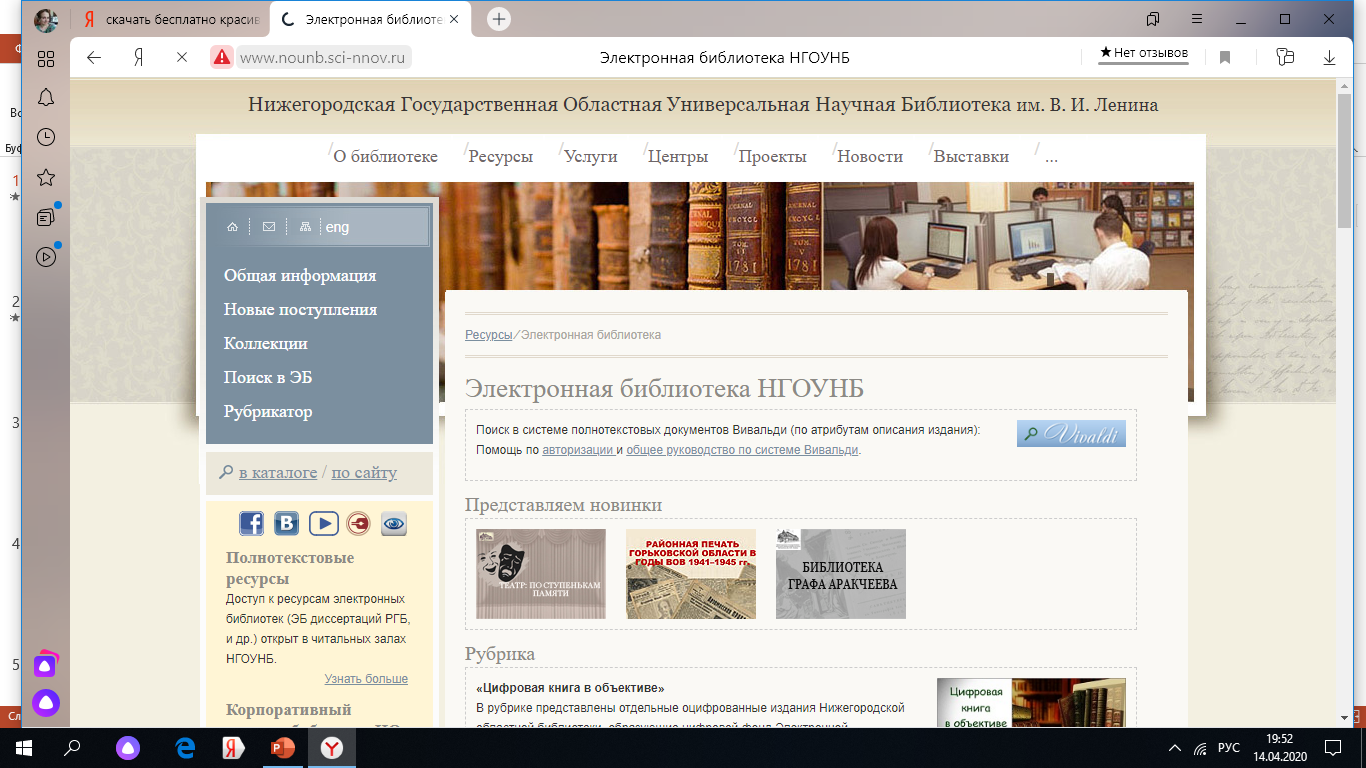 Ждем вас на страницах  Электронной библиотеки на сайте 
Нижегородской государственной областной  универсальной научной библиотеки
www.nounb.ru
www.nounb.sci-nnov.ru
в социальных сетях
www.facebook.com/nnounb/timeline
www.vk.com/nnounb
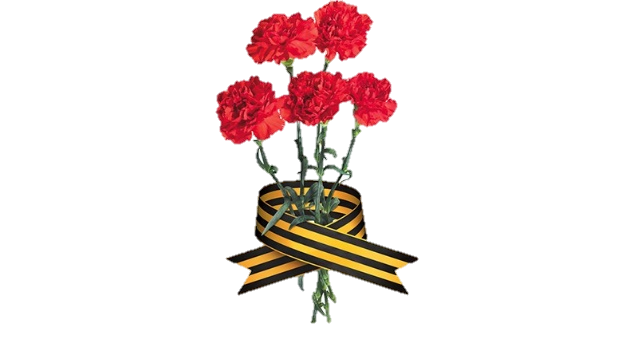